Кафедра довузовской подготовки
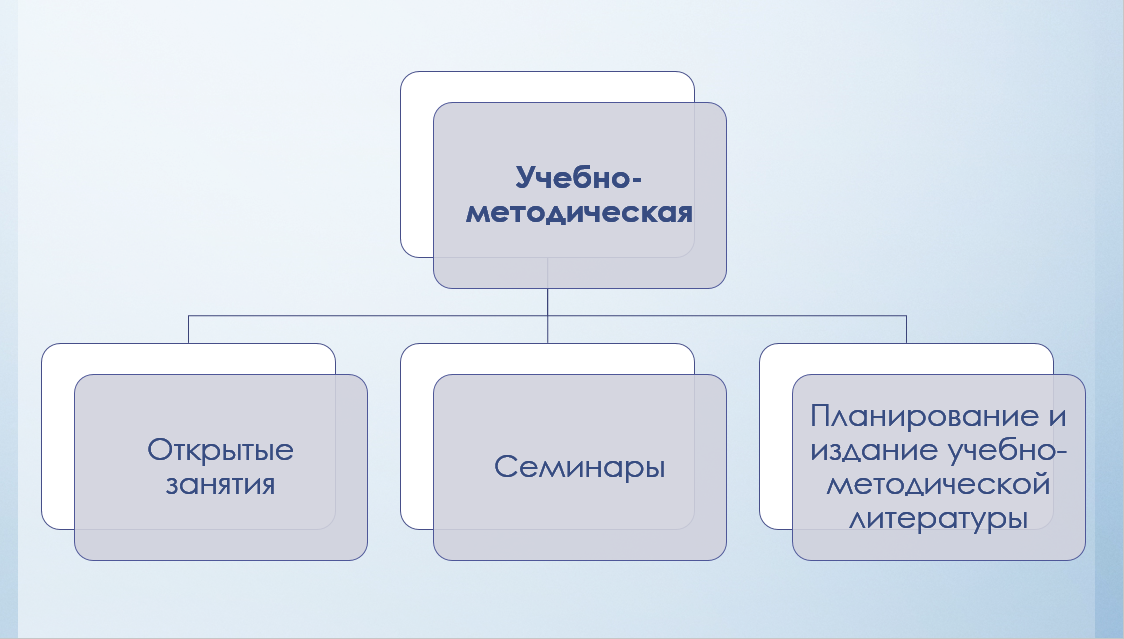 Научные труды: публикация статей и монографий
Проект СБИ «Жас талант»
Организация и участие международных конференции
Научно-инновационная деятельность
Руководство и участие в научных проектах
Научно-исследовательская работа слушателей
Организация и участие в научных семинарах
Работа кураторов-эдвайзеров в рамках кафедры и факультета
Участие в конкурсах и в олимпиадах
Социальная работа
Социально-воспитательная работа
Культурные мероприятия
Воспитательная работа в рамках учебного процесса
Организация семинаров,конференций и круглых столов и участие в них
Слушатели кафедры активно участвуют в ежегодных международных, республиканских конференциях и в конкурсах, проводимых факультетом довузовского образования. Так же являются членами разных клубов и кружков
Конкурсы
конференции
Университетский конкурс художественной самодеятельности «Студенческая весна»
Международная научная конференция  студентов и молодых ученов в рамках «Фараби әлемі»